Sortimentserweiterung: Aufnahme von TierTextilien
Logo erstellt von Irina Schönfeld
Autoren: Irina Schönfeld, Reinhard-Mohn-Berufskolleg, Gütersloh und Andreas Berger, Berufskolleg für Wirtschaft und Verwaltung, Aachen, Stand: 28.06.2022
Unternehmenssituation
Lage des Unternehmens
Bisher vor allem im B2B-Bereich tätig
Sinkende Aufträge aufgrund der Corona-Pandemie
Langjährige Erfahrung bei der Produktion hochwertiger und moderner Stoffe
Flexibler Maschinenpark, der schnell umgerüstet werden kann.
Leere Maschinenkapazitäten
Wenig Erfahrung mit Online-Marketing
Interner Ideenwettbewerb
Ergebnis: Aufnahme von Tiertextilien
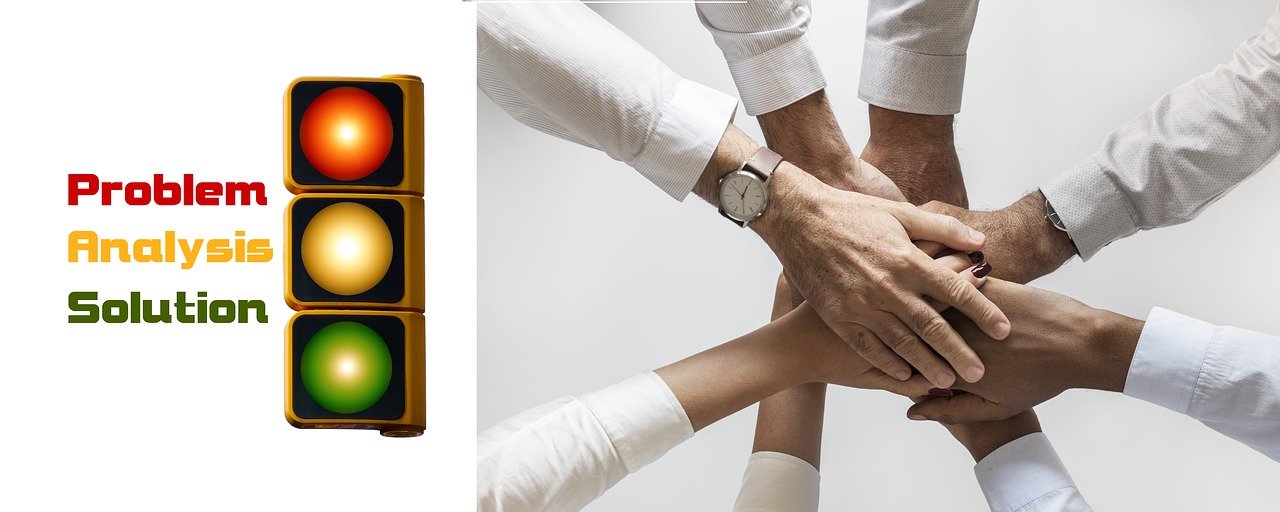 Bildquelle: pixabay.de
Unsere Werte
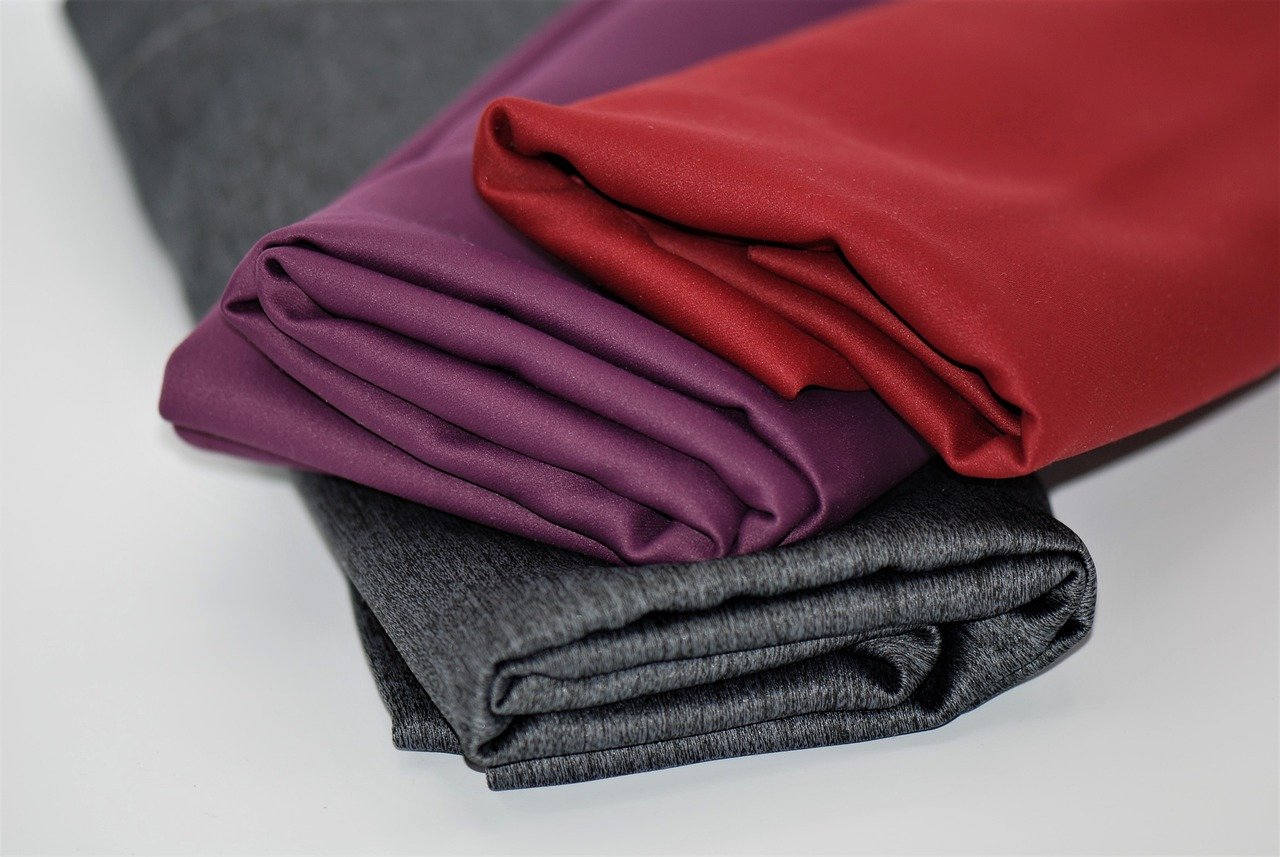 Wir stehen für …
hochwertig produzierte Stoffe und Textilprodukte, die vor allem in Deutschland hergestellt werden
nachhaltige Produktionsverfahren und schonender Umgang mit Ressourcen
Verwendung umweltfreundlicher Bio-Baumwolle
Innovative Verfahren und Stoffe
Faire Arbeitsbedingungen mit unsere Mitarbeiterinnen und Mitarbeiter
Bildquelle: pixabay.de
Entscheidung für online-Marktplatz
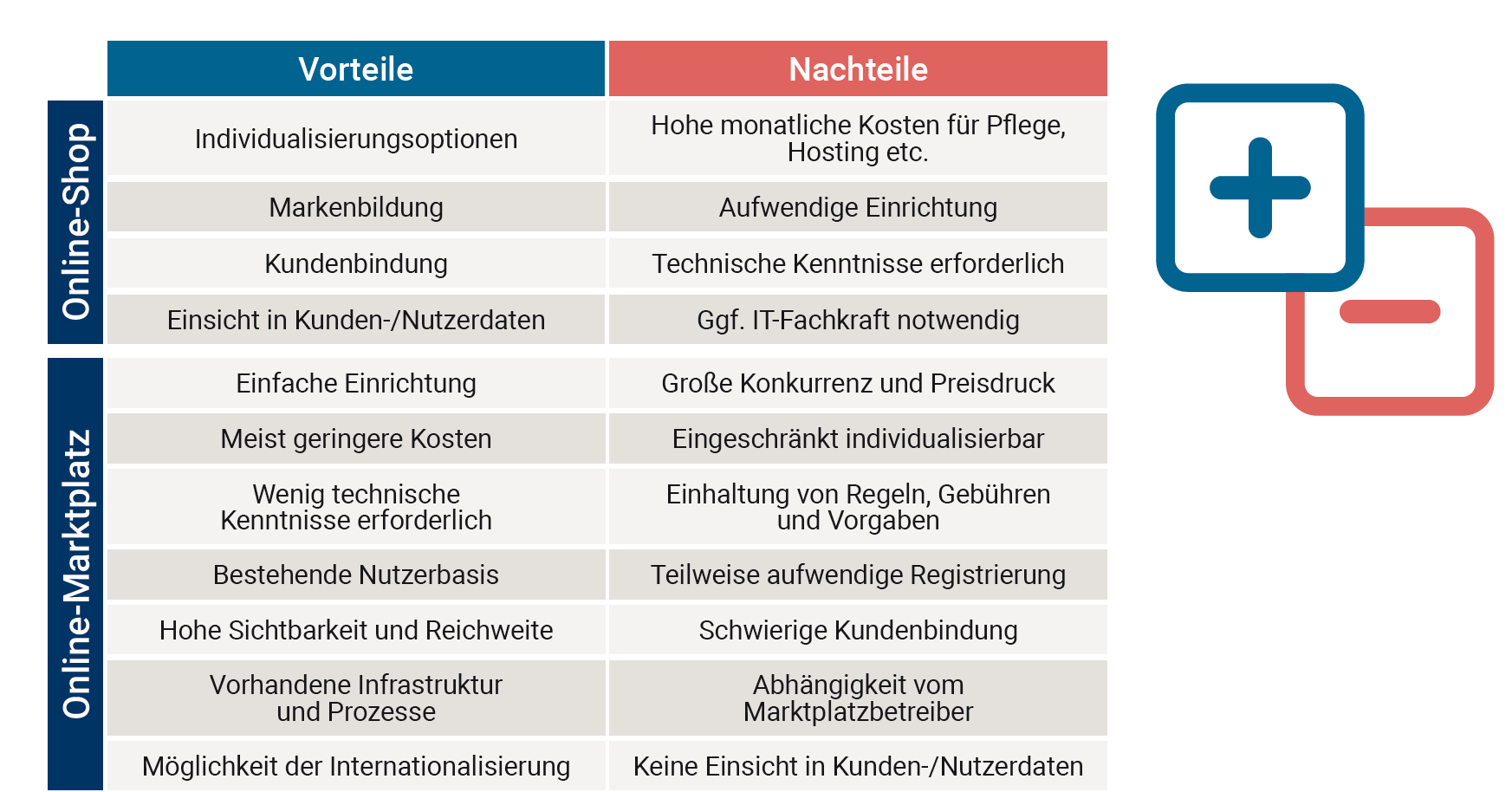 Quelle: ibi research an der Universität Regensburg GmbH(Hrsg.): Wie erstelle ich einen Online-Shop? – Leitfaden. Mittelstand 4.0, Kompetenzzentrum Handel, November 2020.
Auswahl eines Marktplatzes
Quelle: Mittelstand 4.0, Kompetenzzentrum Handel: B2C-Marktplatz-Trichter (ergänzt und bearbeitet)
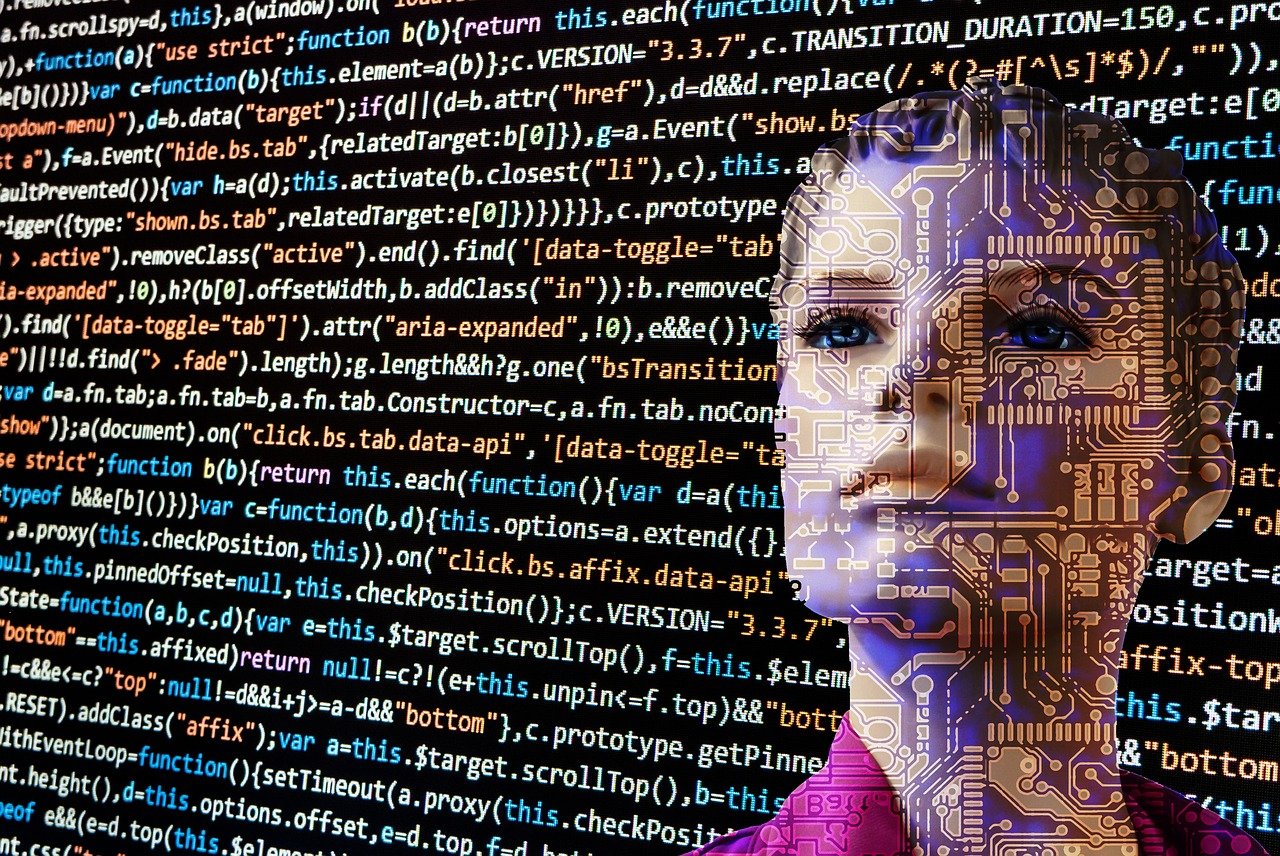 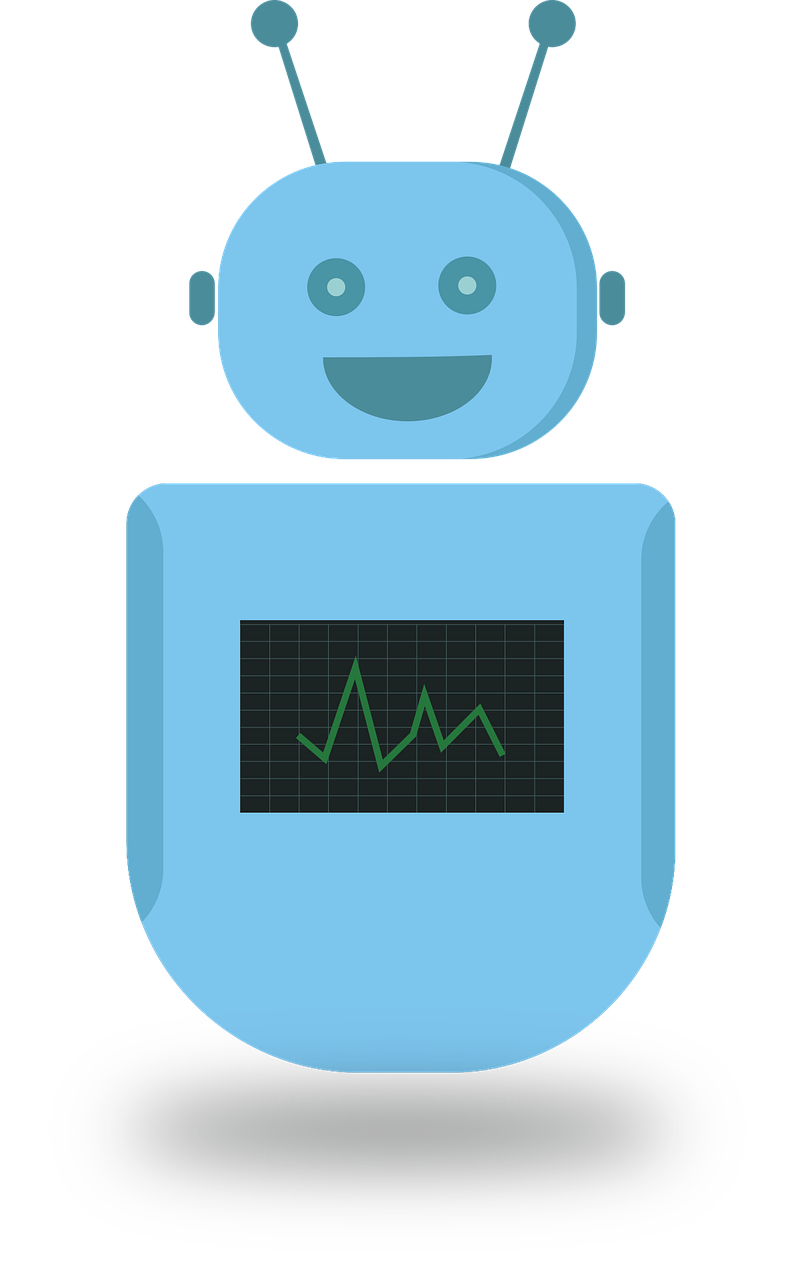 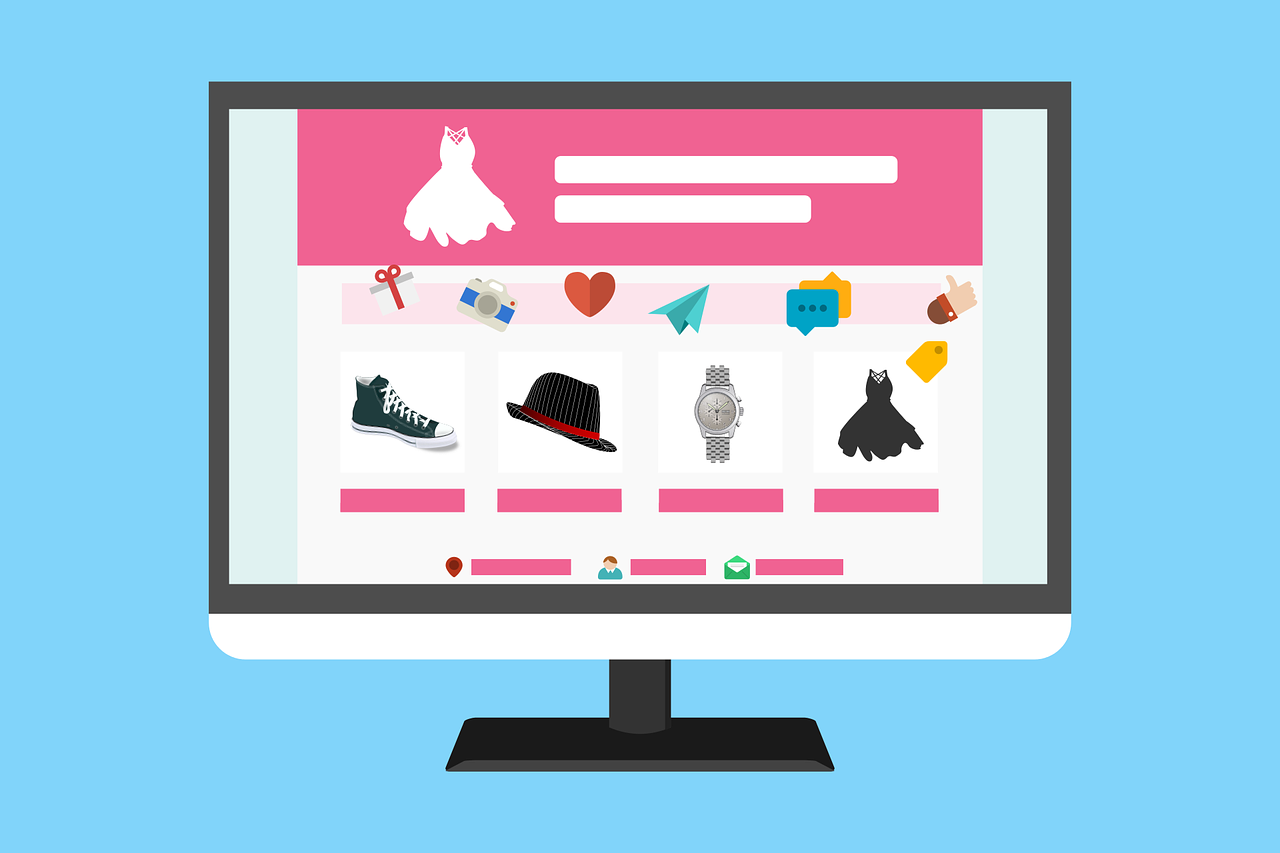 Entwicklungen im E-Commerce
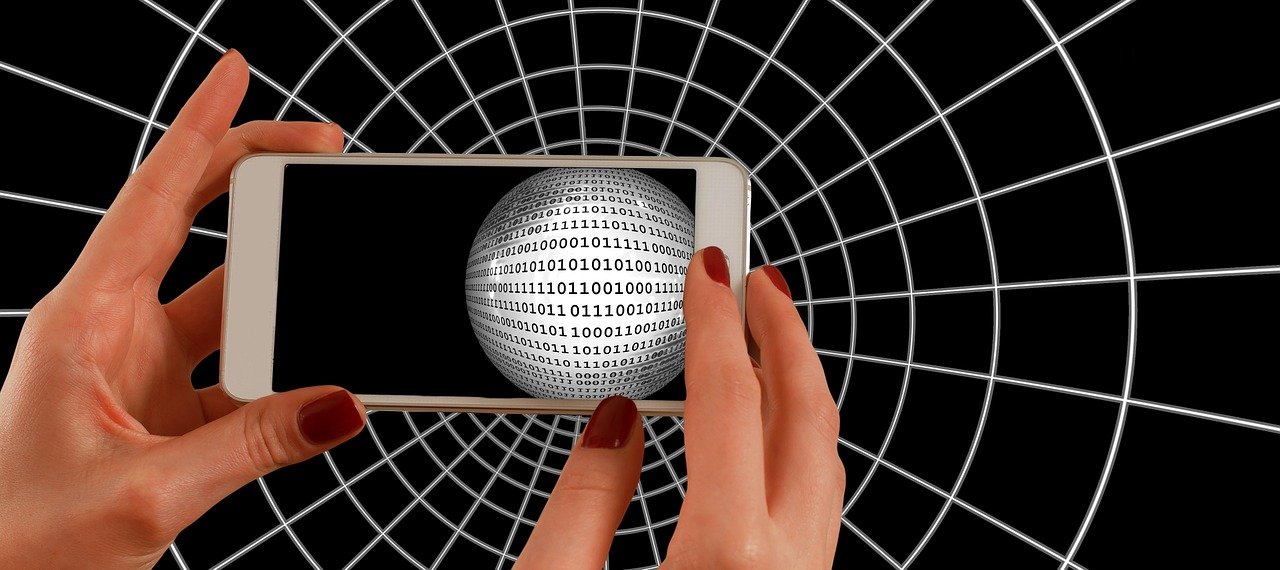 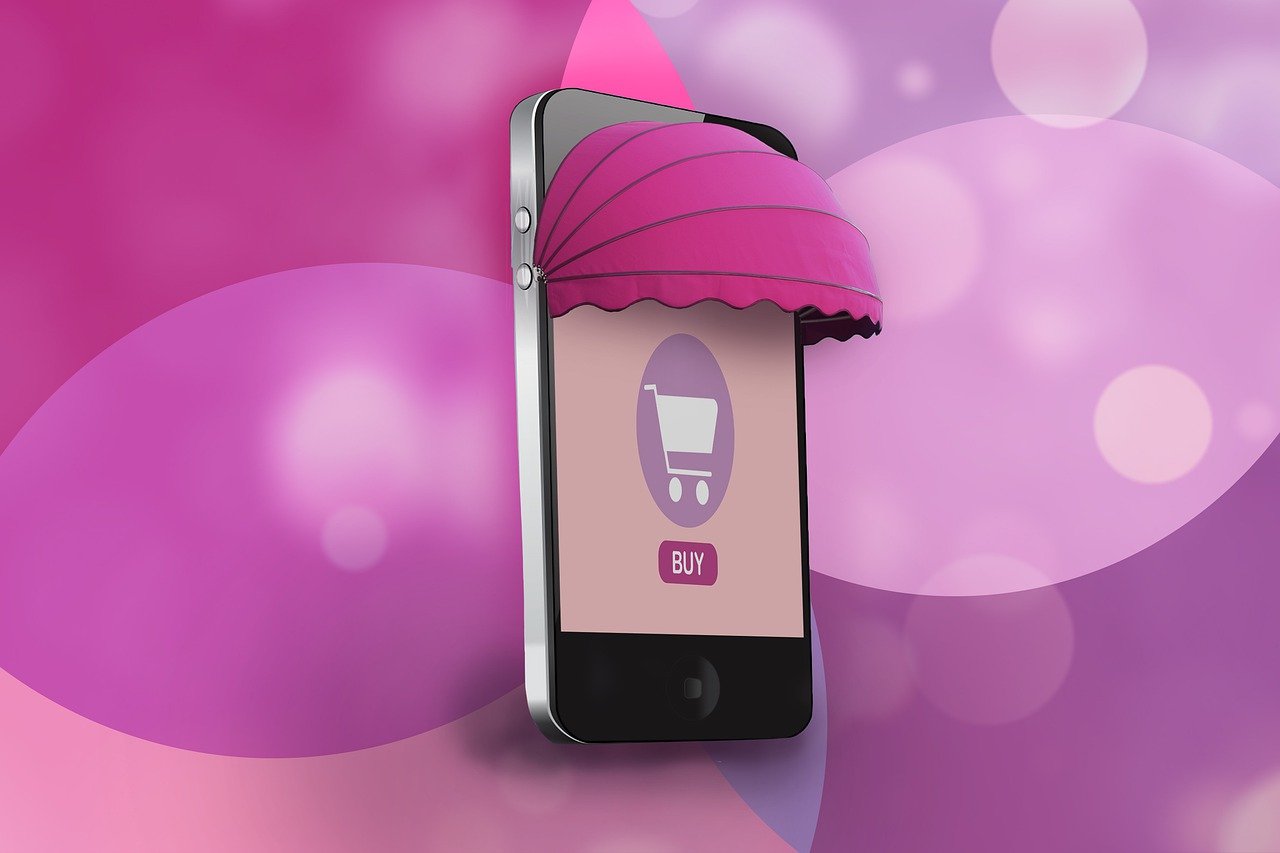 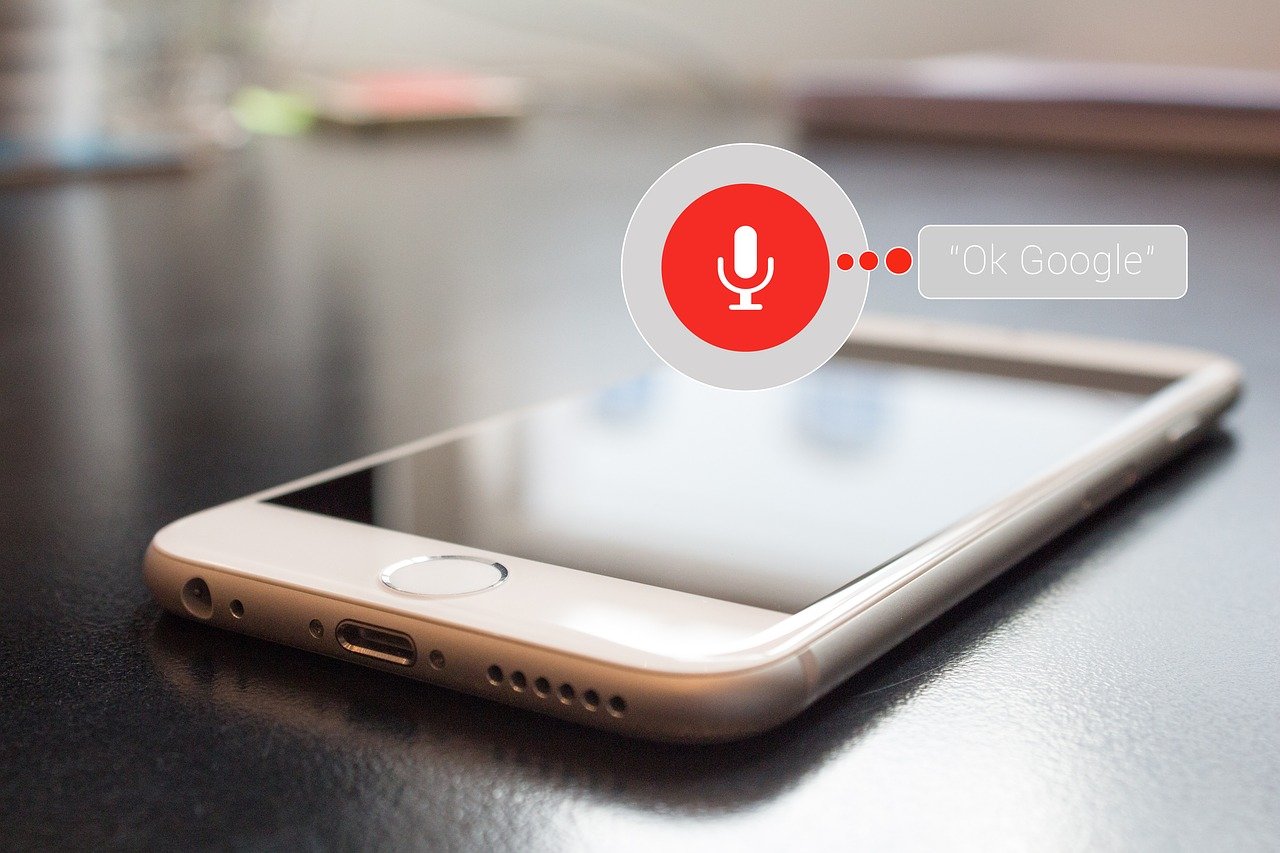 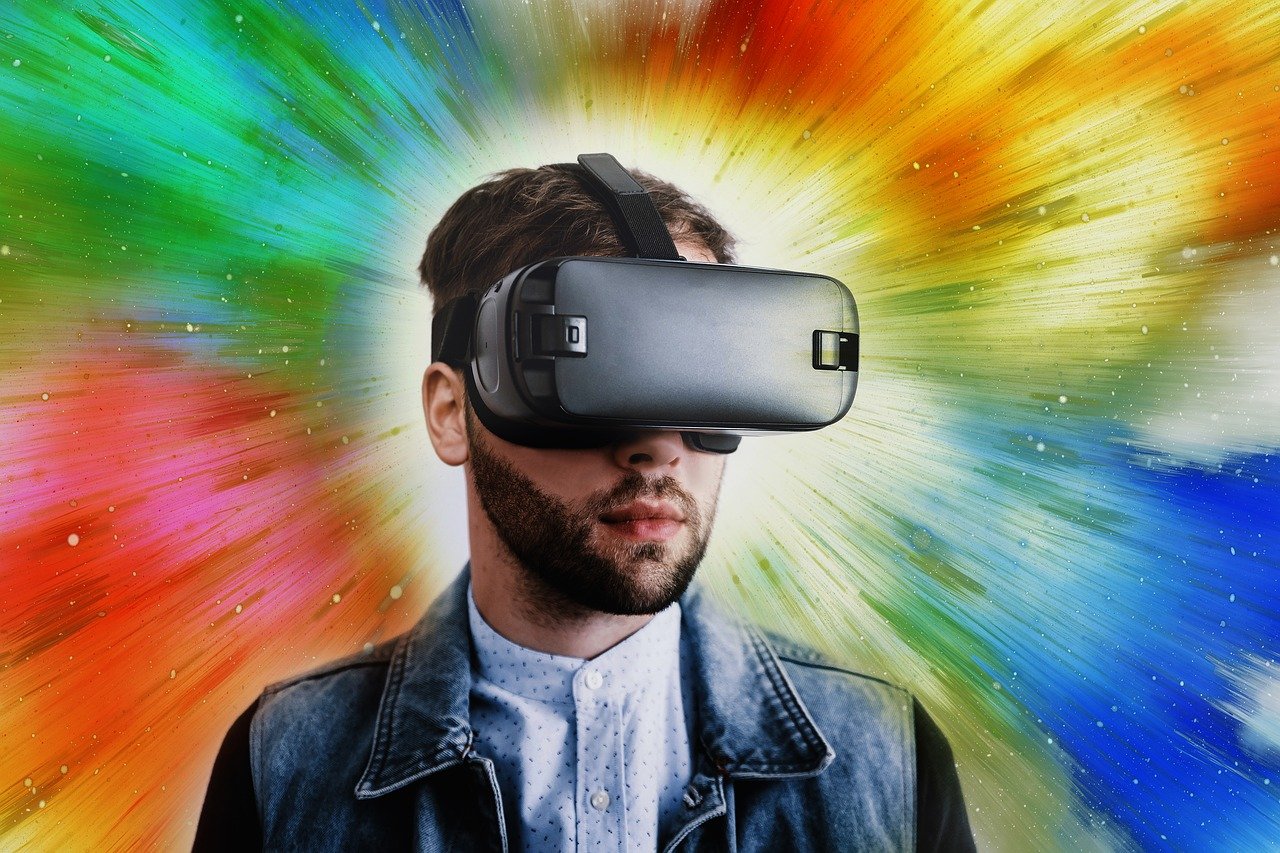 Bilderquelle: pixabay.de